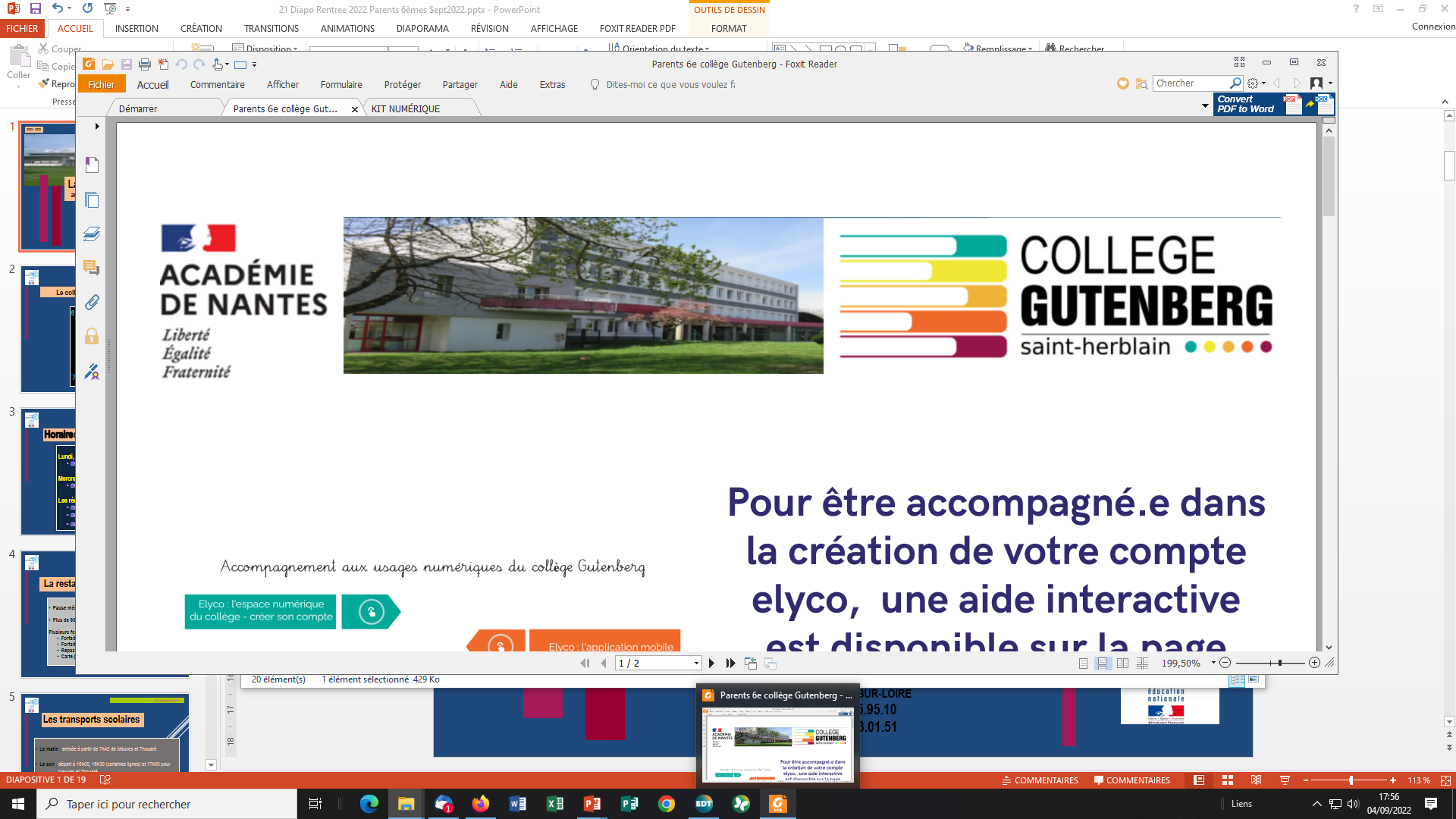 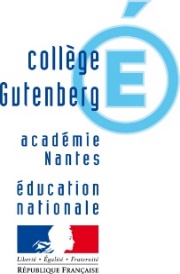 Après la 3èmeCollège Gutenberg Lundi 21 novembre 2022
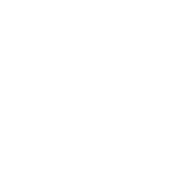 Séverine SIEGEL, PsyEN-EDO
CIO de Nantes
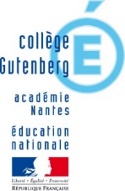 S’orienter, c’est construire progressivement  un parcours de formation
 Pour l’élève, c’est une démarche personnelle
Bien s’orienter, c’est choisir la voie de sa propre réussite
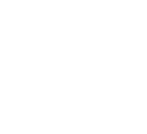 Et pour aider vos enfants…
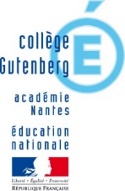 Aidez-les à mieux se connaître (qualités, intérêts, compétences…)

  Analysez avec eux leurs aptitudes scolaires, leurs réussites personnelles

  Parlez avec eux des différents métiers, accompagnez-les aux portes ouvertes des établissements…

 Encouragez-les, soutenez leurs démarches, développez leur curiosité
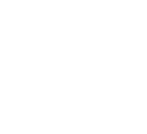 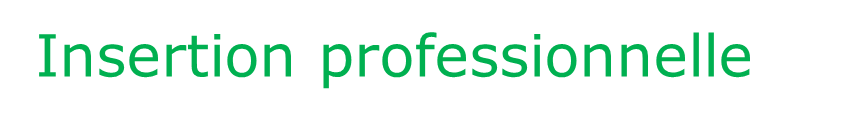 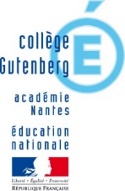 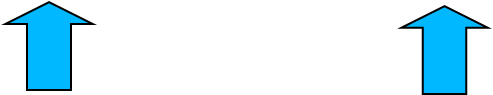 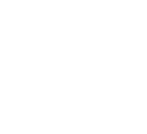 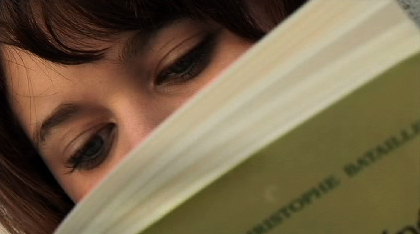 La classe de 2de GT
Qualités requises
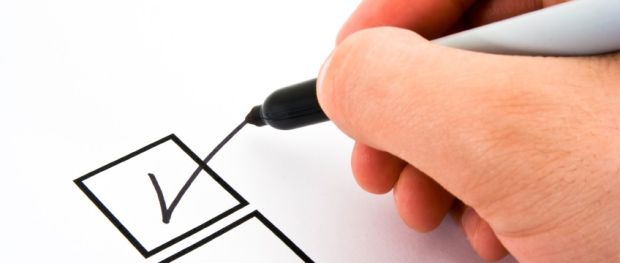 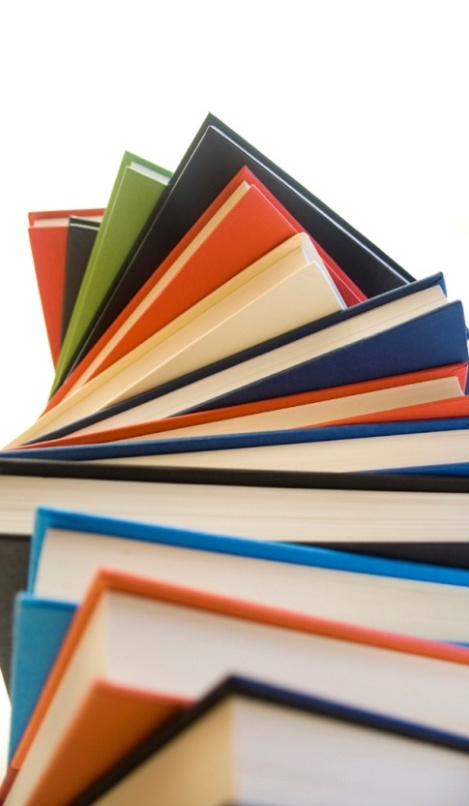 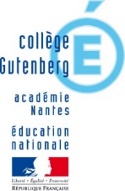 Intérêt pour les enseignements théoriques et abstraits
Goût pour la réflexion, l’analyse
Argumentation/expression écrite
Prise de notes
Travail personnel important
Autonomie
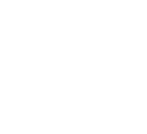 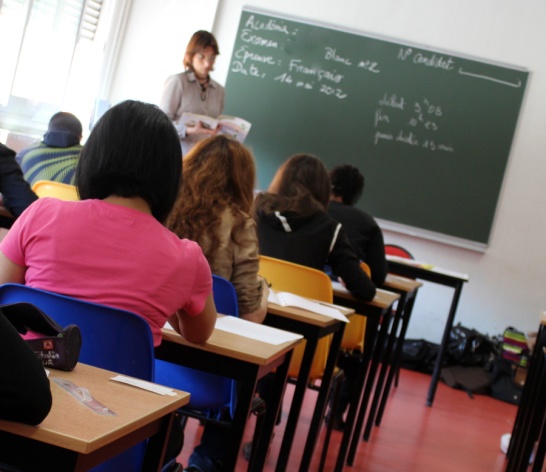 Analyser
Commenter
Argumenter
Rédiger
La 2de générale et technologique
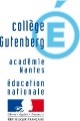 Enseignements communs
Accompagnement  

Test de positionnement en 
     français et maths
Accompagnement personnalisé 
Accompagnement au choix de
      l’orientation (54h)
Section européenne (2h)
1h de langue vivante 
1h de DNL (hist-géo/maths)
Enseignements optionnels 
1 enseignement général au choix
et/ou 1 enseignement technologique au choix
et/ou Langues et Cultures de l’Antiquité : latin, grec
[Speaker Notes: SNT : appréhender les concepts du numérique, ses enjeux : internet, le web, les réseaux sociaux, localisation/cartographie et mobilité, photo numérique]
Les enseignements optionnels 
(1 à 3)
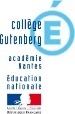 Choix d'un enseignement optionnel général (+ latin ou grec possible)
Et/ou choix d'un enseignement optionnel technologique
Management 
et gestion (1h30)
Sciences
 et laboratoire
 (1h30)
Langues et cultures de l'antiquité (latin ou grec) (3h)
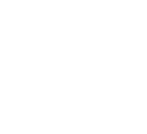 Langue Vivante C (étrangère ou régionale) (3h)
Sciences de 
l‘ingénieur 
(1h30)
Création et Innovation 
technologiques
 (1h30)
Arts (arts plastiques, histoire des arts, cinéma-audiovisuel, théâtre, ….) (3h)
Biotechnologies
(1h30)
Santé et Social
 (1h30)
EPS (3h)
Création et 
Culture Design
 ( 6h)
Atelier artistique
 (72h /an)
Ecologie-agronomie-territoires
 développement durable
 (Lycée Agricole) (3h)
Hippologie ou pratique professionnelle
 ou pratique sociale et culturelle (Lycée Agricole : 3h)
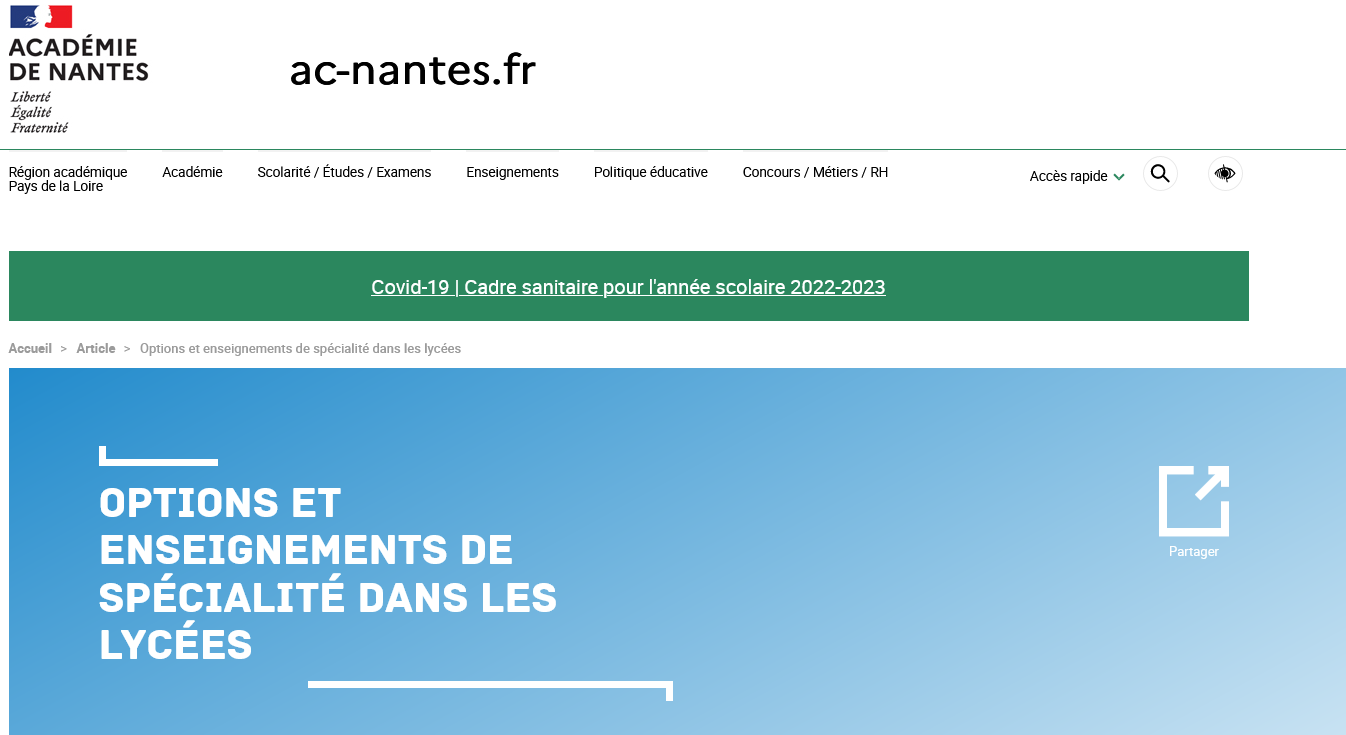 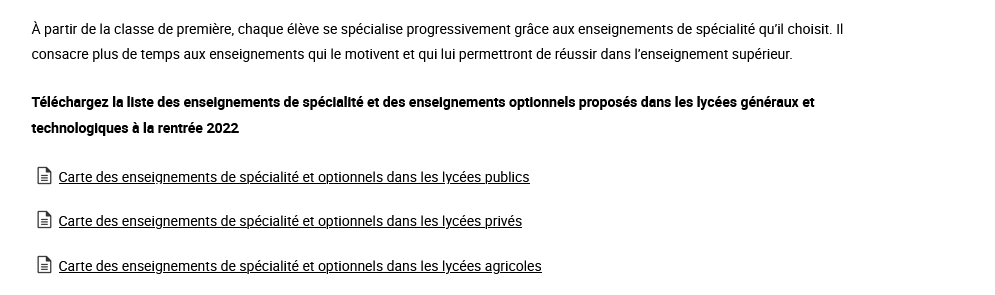 Les enseignements optionnels sur le secteur
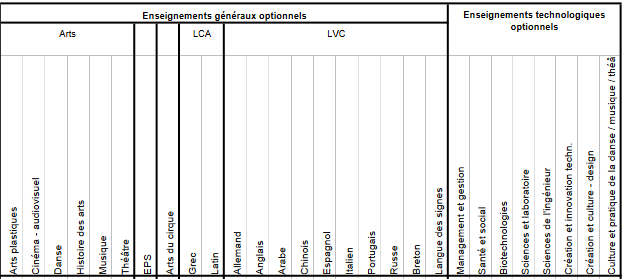 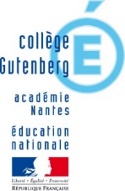 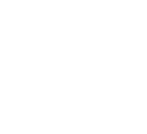 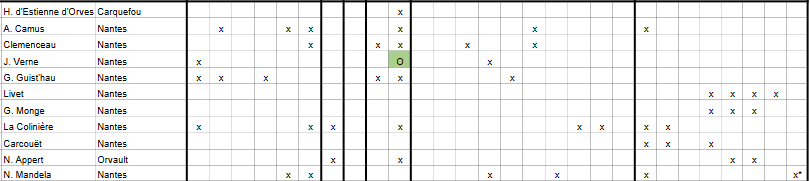 L’affectation en 2de générale 
et technologique
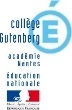 Phase provisoire d’orientation: Téléservice Orientation (février) 
Intentions d’orientation (2nd pro/1ère Année de CAP/2de GT)

Phase principale d’affectation : Téléservice Orientation et Affectation (mai)
10 vœux possibles : 1 formation + 1 établissement à chaque vœu 
                                    demander au moins 1 vœu dans son lycée de secteur





        Exceptions : 2ndes à recrutement spécifique (contingentées ou sur dossier) :
                - Option « Création et culture-design » (Bac STD2A: Lycée Livet)
                - 2de spécifique STHR (Hôtellerie/Restauration) (Lycée N. Appert)
                - Sections binationales (ABIBAC allemand , BACHIBAC espagnol,   	ESABAC italien)
                - Sections internationales (américaine : Lycée N. Mandela, 		britannique:  lycée Grand Air à la Baule)
- Seconde spécifique (Bac STMD) musique (Lycée Mandela) ou danse (lycée Joachim du Bellay à Angers)
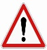 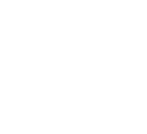 Pour une affectation en 2GT hors secteur: demande de dérogation
(situation de handicap, prise en charge médicale, bourses, fratrie et convenance personnelle)
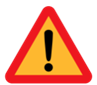 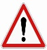 Accompagnement personnalisé
Poursuivre en 1ère générale
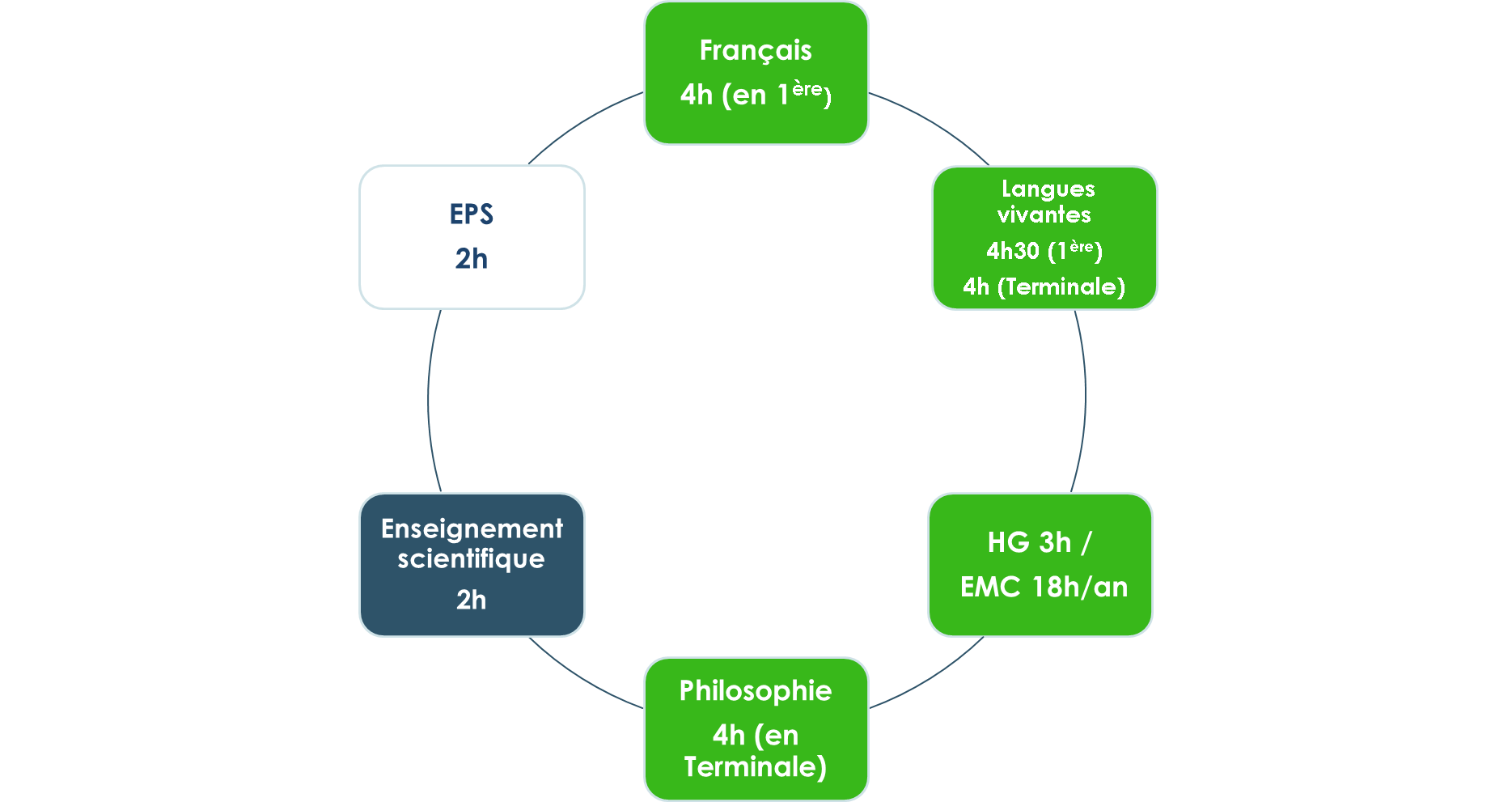 Un socle de culture commune
+ un enseignement facultatif de maths (1h30)
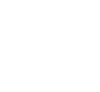 Accompagnement à l’orientation
+ des enseignements de spécialité
Enseignement optionnel possible
3 enseignements en 1ère
2 enseignements en Tale
(parmi les 3 suivis en 1ère)
La voie généraleLes enseignements de spécialité
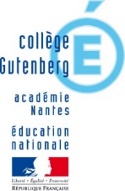 Arts
Biologie-écologie (lycées agricoles)
Education Physique, pratiques et culture sportives
Histoire-géographie, géopolitique et sciences politiques
Humanités, littérature et philosophie
Langues, littératures et cultures étrangères et régionales
Littératures, langues et cultures de l’Antiquité
Mathématiques
Numérique et sciences informatiques
Physique-chimie
Sciences de la vie et de la terre
Sciences de l’ingénieur
Sciences économiques et sociales
Les enseignements de spécialité permettent d’approfondir des matières qui intéressent vos enfants, représentent des points forts et préparent à l’enseignement supérieur
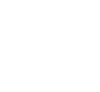 Accompagnement personnalisé
Poursuivre en 1ère technologique
Des enseignements
communs
Français 
(en 1ère) 4H
Histoire
Géographie 2H30
Langues
 vivantes 4H
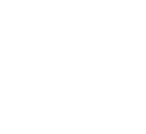 EMC 18H/an
Accompagnement à l’orientation
Philosophie (en terminale)2H
Mathématiques3H
Enseignement optionnel possible
+ des spécialités liées à un secteur d’activité
EPS2H
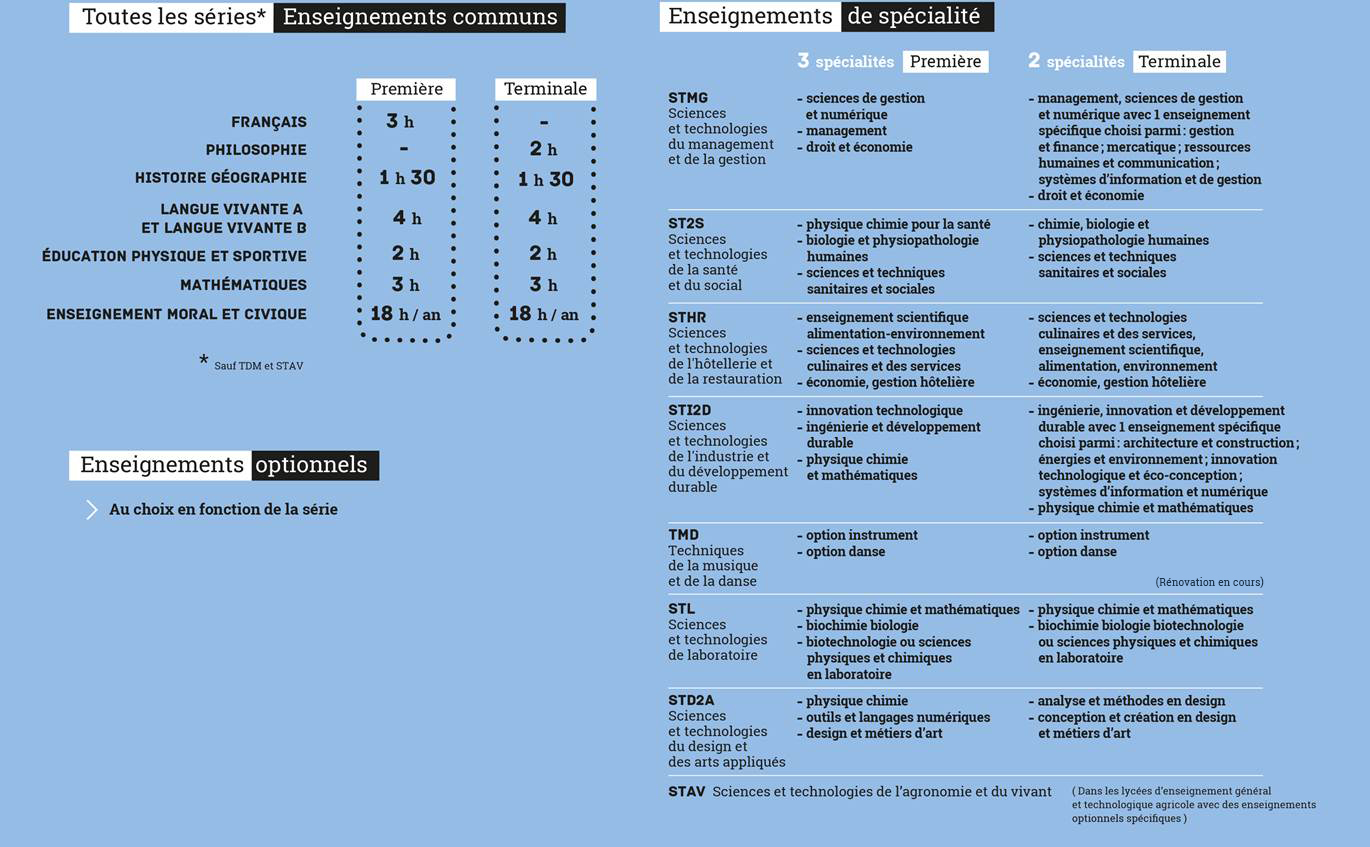 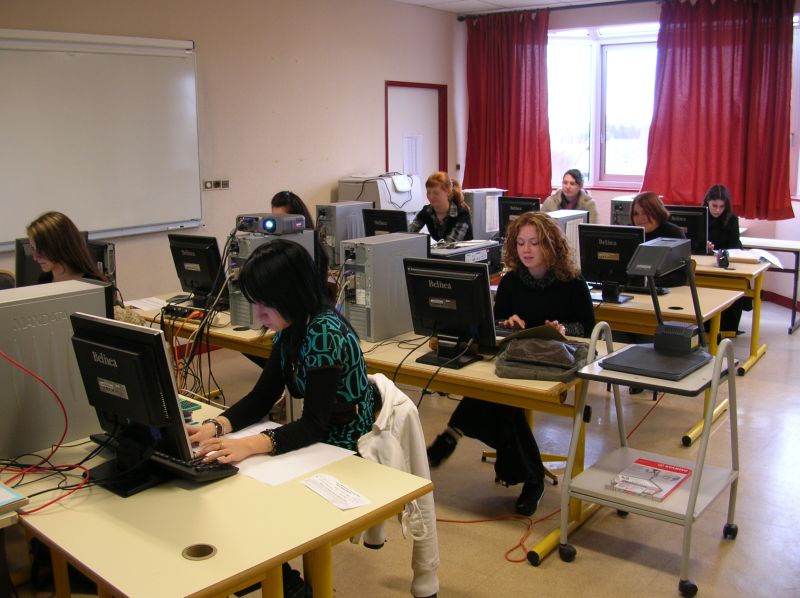 La voie professionnelle
CIO 8è-16è-A.Watteaux
Qualités requises
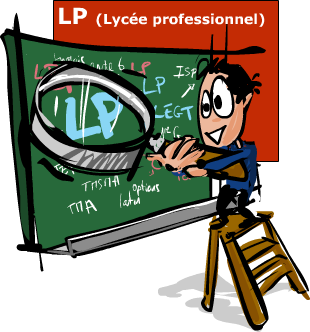 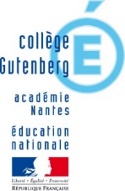 Attrait pour les enseignements pratiques et concrets
 Curiosité d’apprendre des techniques et gestes professionnels
 Stages en entreprise
 Qualification professionnelle
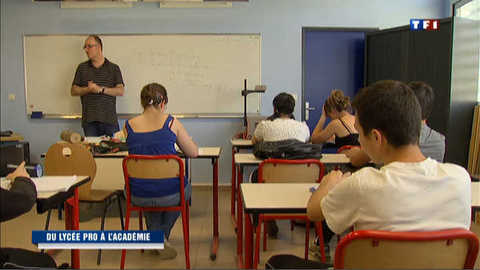 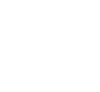 Il existe plus de
200 CAP et 100
Bac pro !
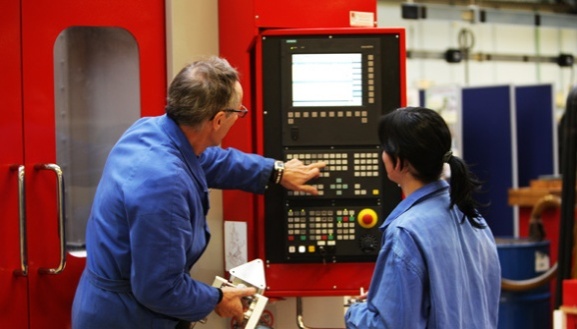 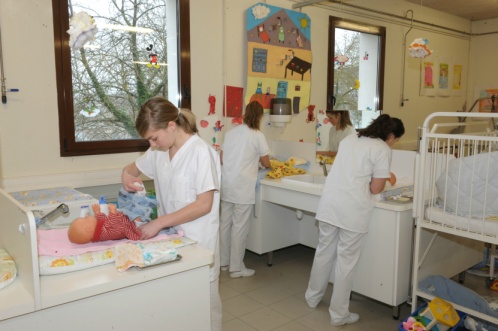 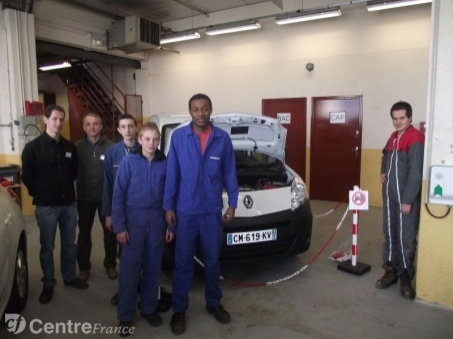 La voie professionnelle
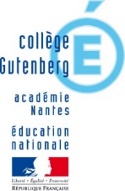 Des parcours personnalisés 

 Entrée en seconde professionnelle par familles de métiers, débouchant vers une ou plusieurs spécialités de Bac Pro en première

 En terminale professionnelle selon le projet de l’élève : 
module de préparation à l’insertion professionnelle ou l’entreprenariat  
module de poursuite d’études
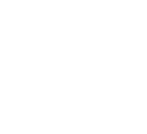 Les familles de métiers : exemples
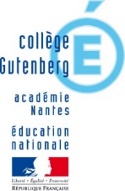 BAC pro Logistique
BAC pro Organisation de transport de marchandises
2de pro Métiers de la gestion administrative, du transport et de la logistique
BAC pro Assistance à la gestion des organisations et de leur activités
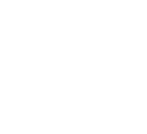 BAC pro Etude et réalisation d’agencement
BAC pro Technicien menuisier agenceur
2de pro Métiers de l’agencement, de la menuiserie et de l’ameublement
BAC pro Technicien de fabrication bois et matériaux associés
Voie professionnelle : 2 façons d’apprendreStatut scolaire ou d’apprenti
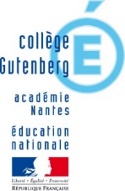 Lycée professionnel
(LP)
Centre de formation 
d’apprentis (CFA)
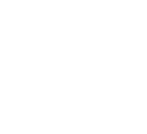 Statut d’apprenti-salarié
Statut scolaire
Alternance cours/entreprise :
- 1 semaine de cours au CFA
- 2 semaines de travail en entreprise
Contrat de travail
5 semaines de congés payés
Cours + Ateliers +
Stages en entreprise :
12 à 22 semaines 
 
 Conventions de stages
Vacances scolaires
Certaines formations professionnellesont plus de demandes 
que de places= Sélection sur dossier de 3ème
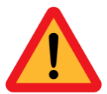 Il est difficile de trouver 	un 	patron
	> toujours faire un vœu en 	LP au cas où…
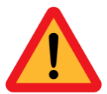 Quelques conseils et points de vigilance
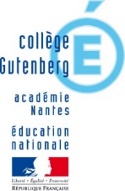 Participer aux mini-stages ainsi qu'aux journées portes ouvertes des établissements

Faire les démarches nécessaires pour l'apprentissage ou l’enseignement privé

Certaines filières nécessitent un dossier spécifique    :             

Technicien en prothèse dentaire
Métiers de la sécurité
Métiers Aéronautique, option avionique
Conduite et gestion de l’entreprise hippique  
Métiers de la mer
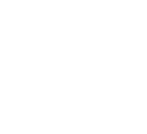 L’affectation en voie professionnelle
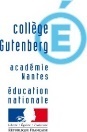 Phase provisoire d’orientation: Téléservice Orientation (février)
Intentions d’orientation (2de pro/1ère Année de Cap/2de GT)

Phase principale d’affectation : Téléservice Orientation/Affectation (mai)
  10 vœux possibles : 1 formation + 1 établissement à chaque vœu

	3 critères pris en compte :
 les évaluations de l’année scolaire (affectées de coefficients selon le domaine professionnel)
 l’avis du chef d ’établissement  (sur la motivation)
les composantes du socle commun (de connaissances, compétences et de culture)
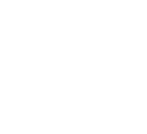 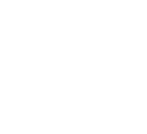 Certaines formations professionnelles et établissementsont plus de demandes que de places= Sélection sur dossier de 3ème
En fonction du 
domaine professionnel


2de pro Métiers  des transitions numérique et énergétique au LP Arago:  
108 vœux 1 pour 45 places (juin 2021)
2de pro Métiers de la maintenance des matériels et véhicules au lycée Monge-la Chauvinière : 
54 vœux 1 pour 30 places (juin 2021)
En fonction de
l’établissement

 2de pro Métiers de la relation clients  au Lycée Nelson Mandela: 
125 vœux 1 pour 35 places (juin 2021)

 2de pro Métiers de la relation clients LP Pablo Neruda:
36 vœux 1 pour 77 places (juin 2021)
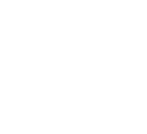 Calendrier
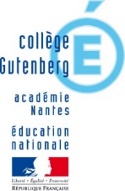 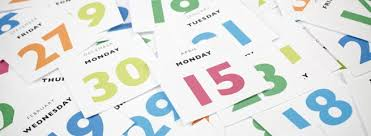 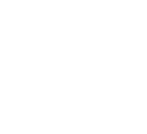 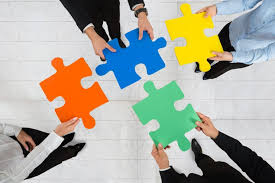 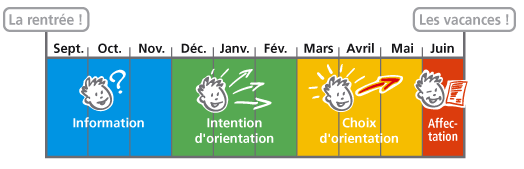 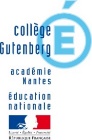 1er trimestre       /                 2ème trimestre            /                3ème trimestre
Le temps de la décision

Mai :  Téléservice Orientation/Affectation 
 choix définitif d'orientation:2nde pro, 1ère CAP, 2 GT	
+ établissements souhaités

Le conseil de classe formule une décision définitive d'orientation 

Juin : décision d’affectation 

Début Juillet : Téléservice Inscription > inscrire votre enfant dans l'établissement où votre enfant a été affecté
Le temps de la réflexion
Le moment idéal pour s'informer sur les différents parcours après la troisième et sur leurs débouchés. Mais aussi pour faire un premier point selon les résultats scolaires, les goûts et les centres d'intérêts de votre enfant.

Octobre : stage

Octobre/novembre : action en classe sur l’orientation post- 3ème (Mme Siégel, Psy-EN)

13/15 Décembre : réunion d’information parents
Le temps du projet

Au cours du 2ème trimestre : Présentation de l’offre de formation des lycées GT et professionnels par les proviseurs (à confirmer) 

Fév : Téléservice Orientation 
Intentions d'orientation : 2nde pro, 1ère CAP, 2nde GT

Le conseil de classe émet un avis provisoire.

Mini-stages en LP
Portes ouvertes
Dossiers pour formations spécifiques
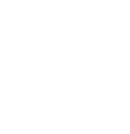 Se renseigner
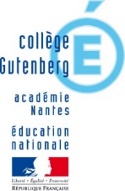 Mme Séverine SIEGEL  (severine.siegel@ac-nantes.fr)
Psychologue de l’Education Nationale Education, Développement et Conseil en Orientation
Le Jeudi au collège (prendre rdv à la vie scolaire)
Au CIO de Nantes, ouvert pendant les vacances scolaires
34 rue du Fresche Blanc, tél: 02.40.94.00.12

Les Professeurs Principaux : 
M. CHEVOLEAU, M. CHABOURY, Mme BRETON, M. LE DE

Mais aussi, des sites internet…

onisep.fr   (site national)
education.gouv.fr/reussir-au-lycee
horizons 2021 (enseignements de spécialité et bacs technologiques)
 choisirmonmétier-paysdelaloire.fr
E.lyco des lycées
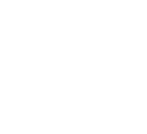